муниципальное бюджетное дошкольное образовательное 
учреждение «Детский сад №12 г. Кировска»
«Звуки [м]-[м`], буква М»
Кузнецова Дарья Анатольевна,
учитель-логопед
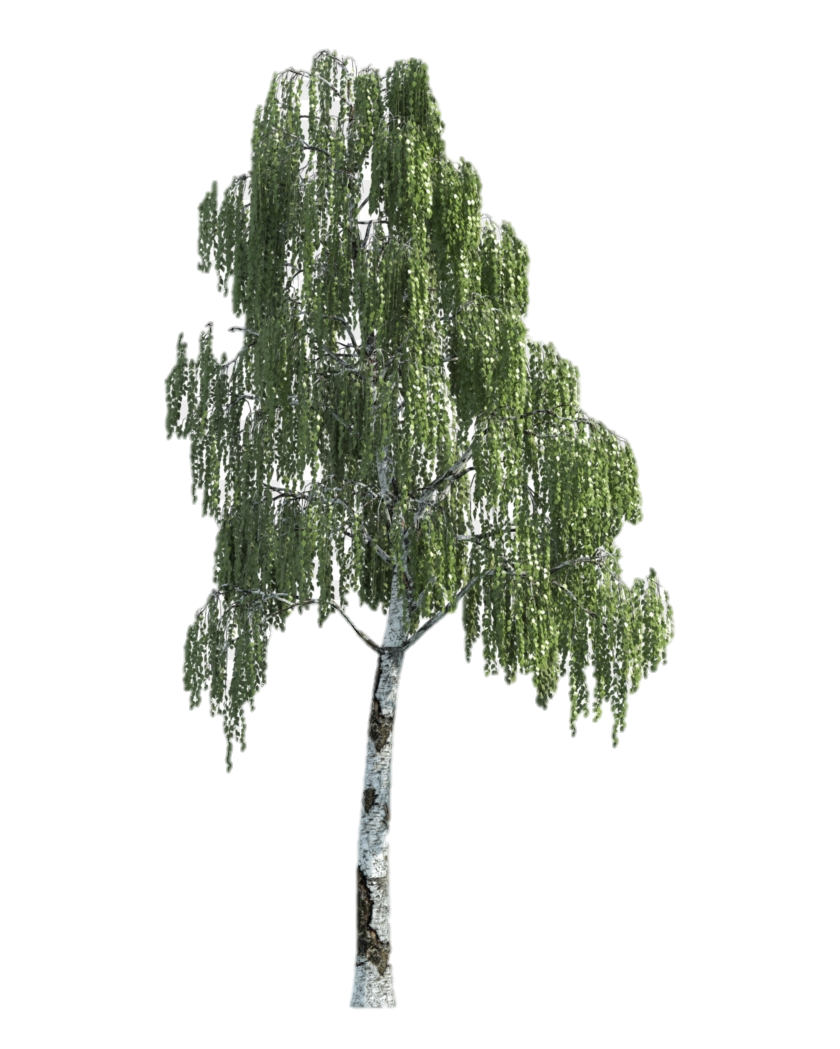 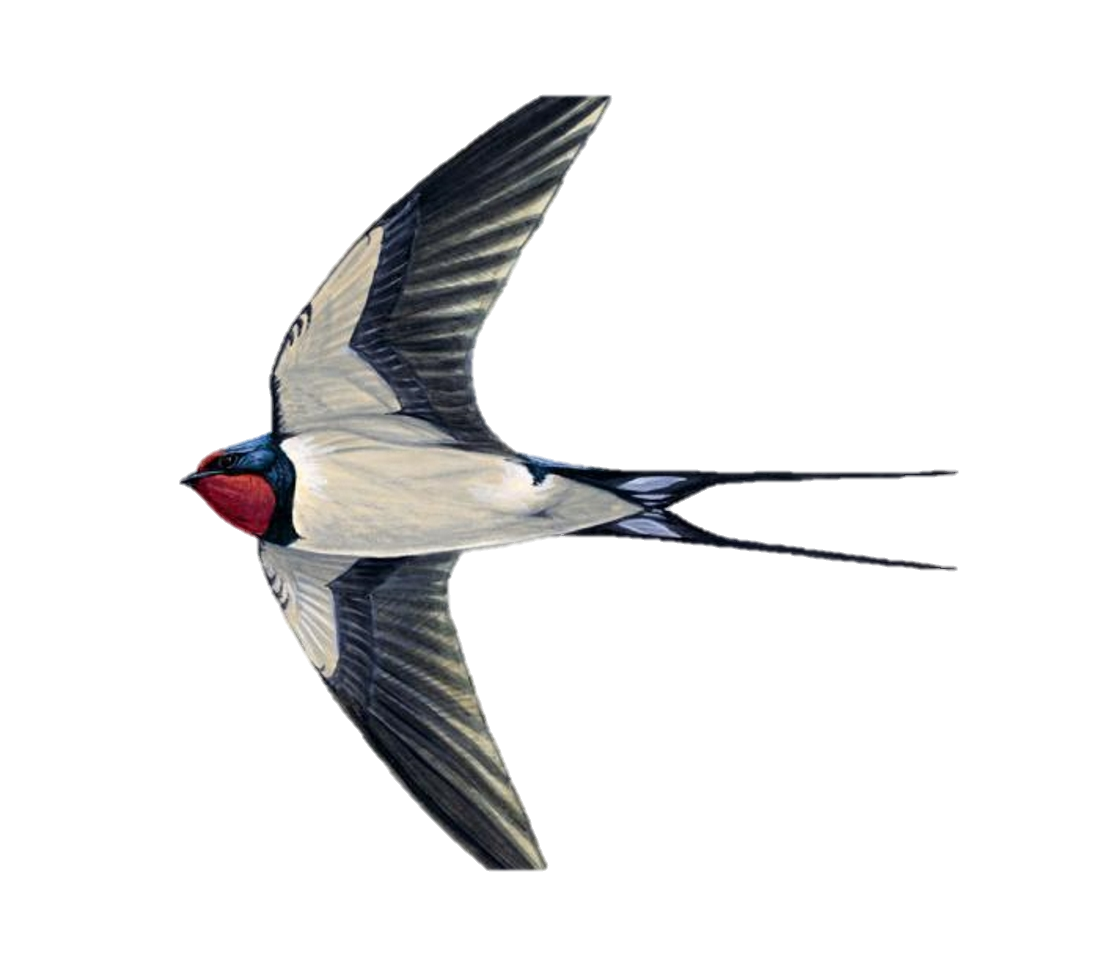 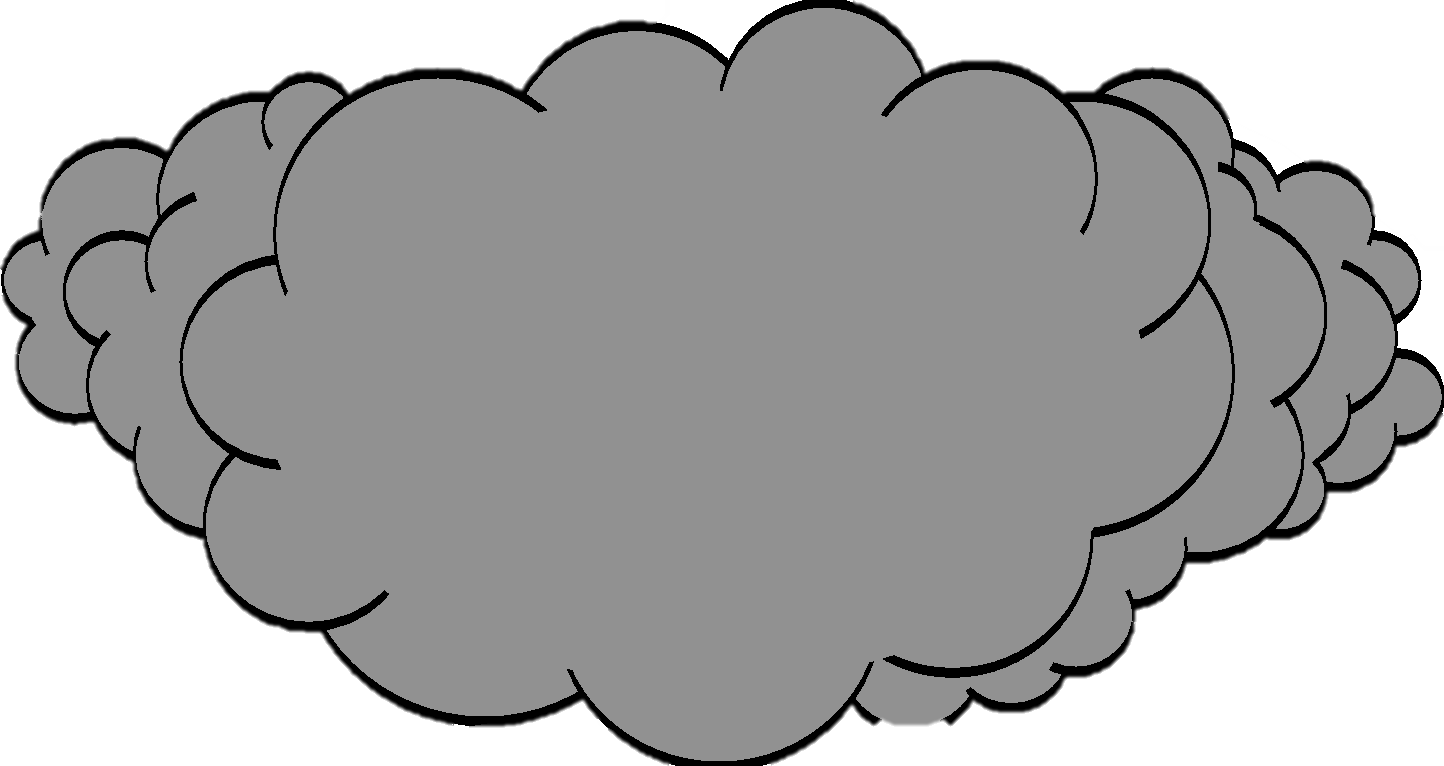 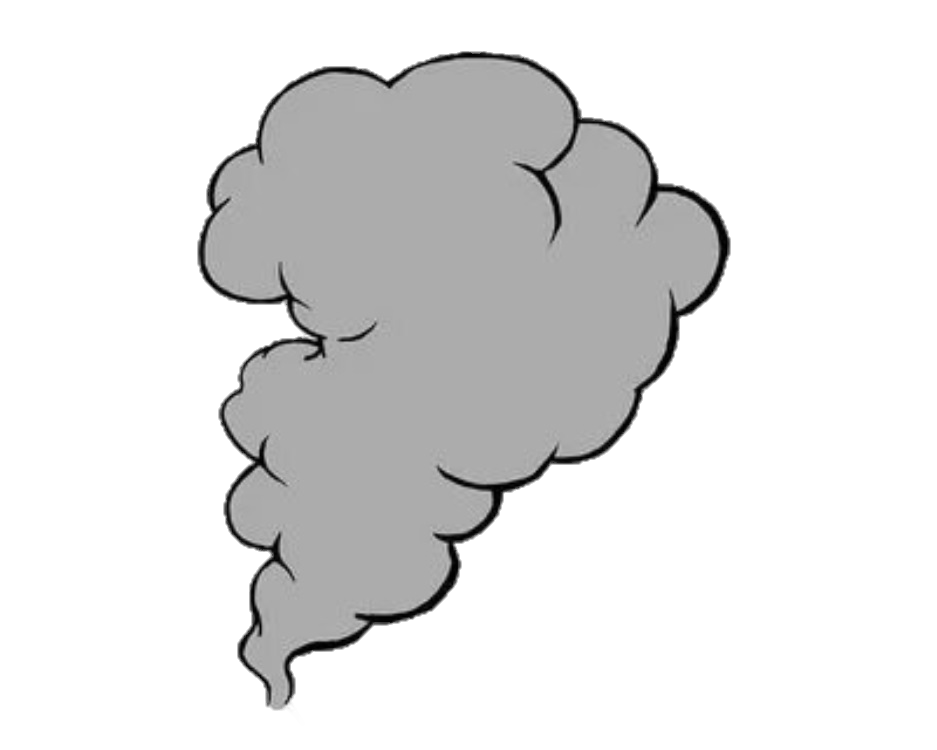 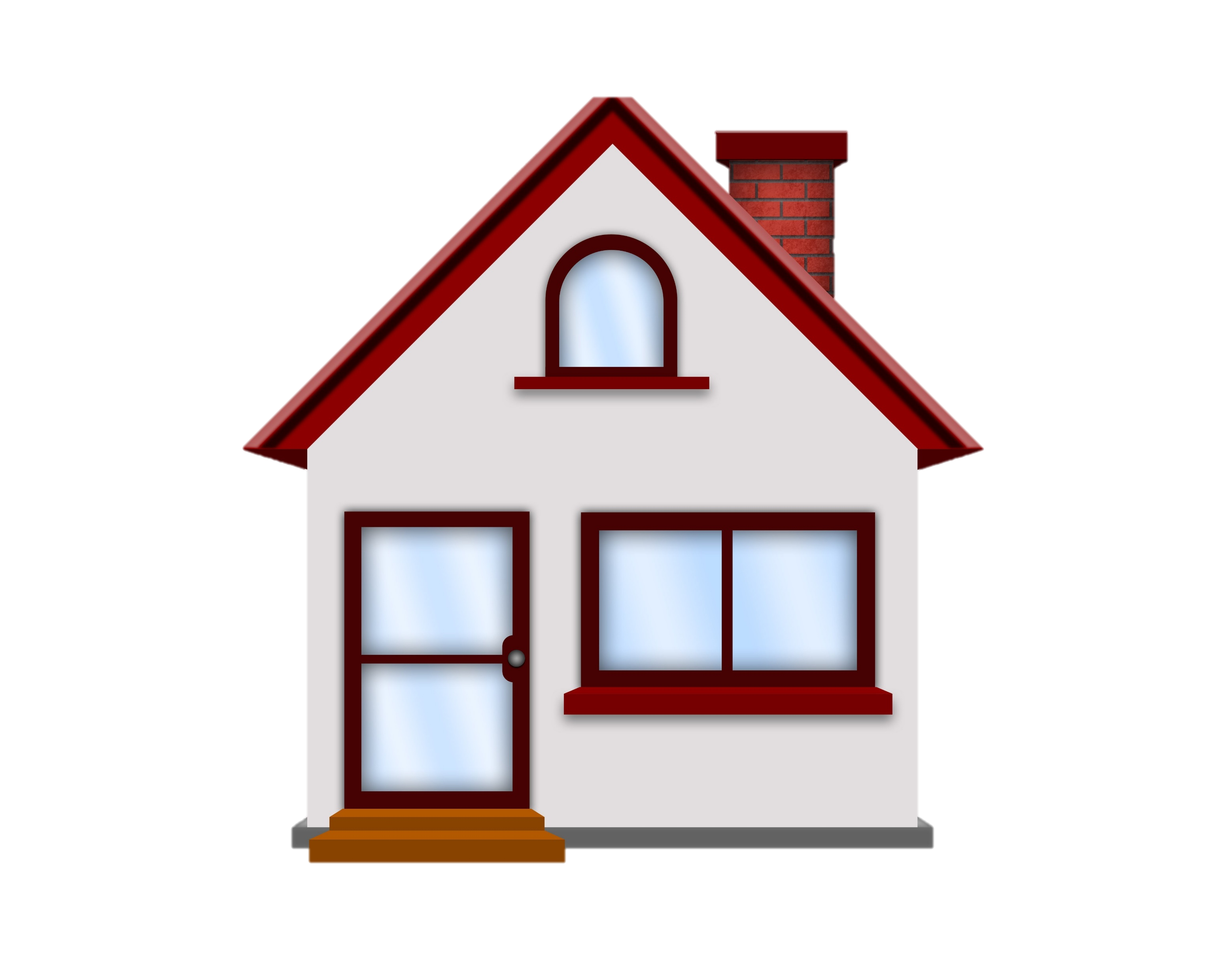 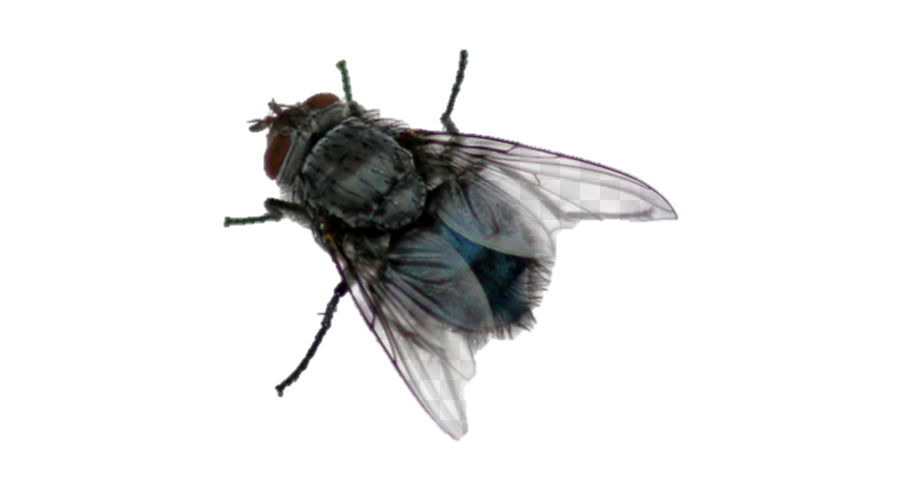 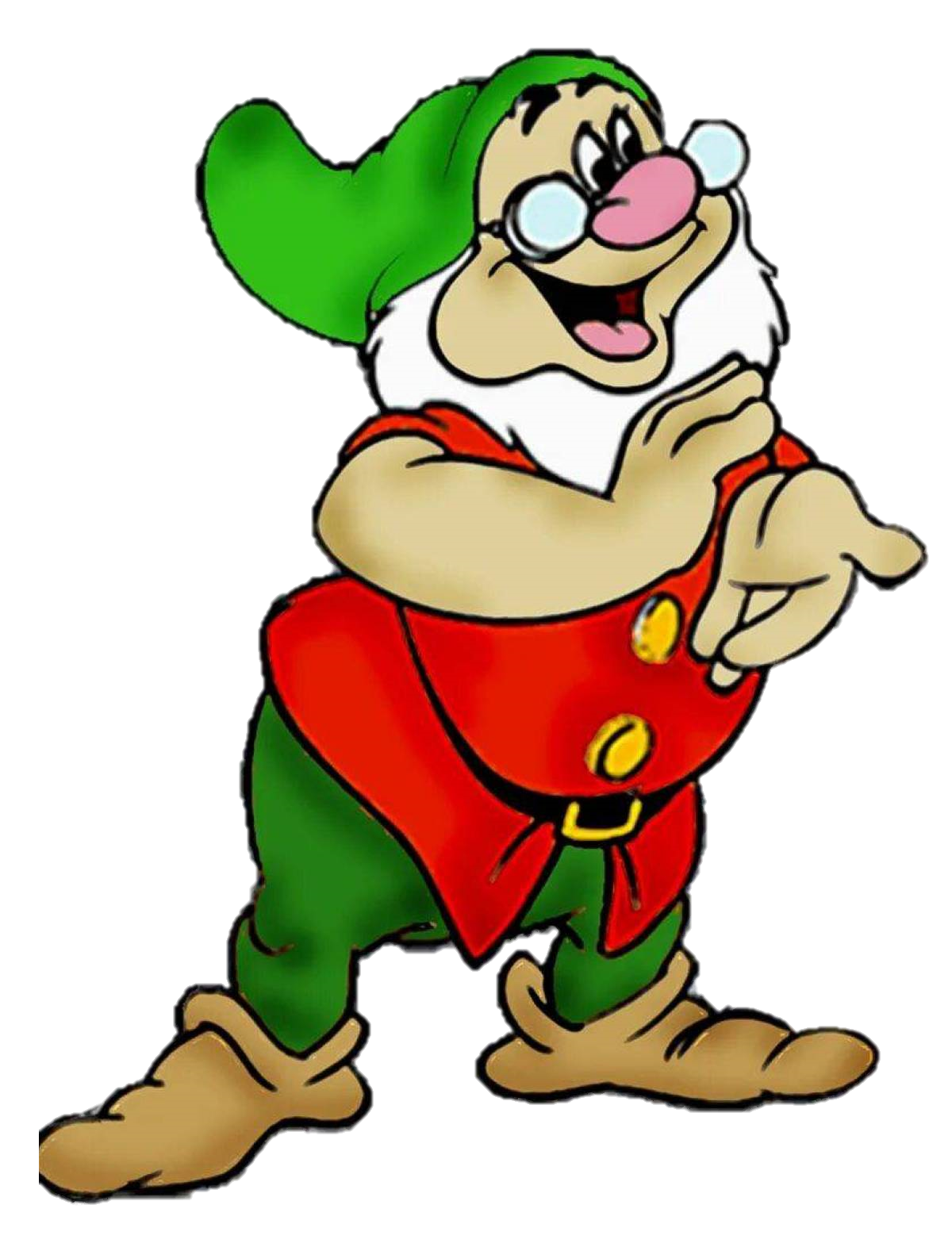 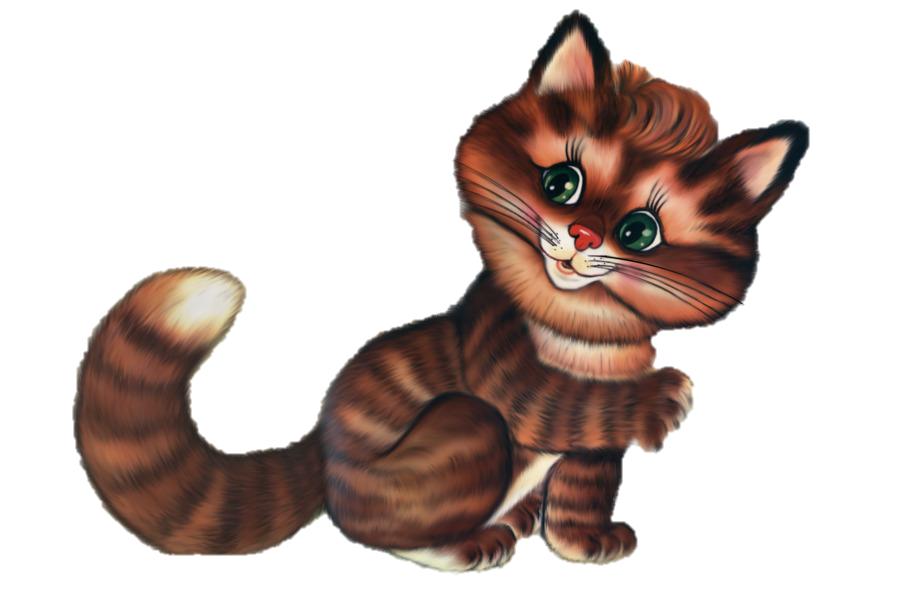 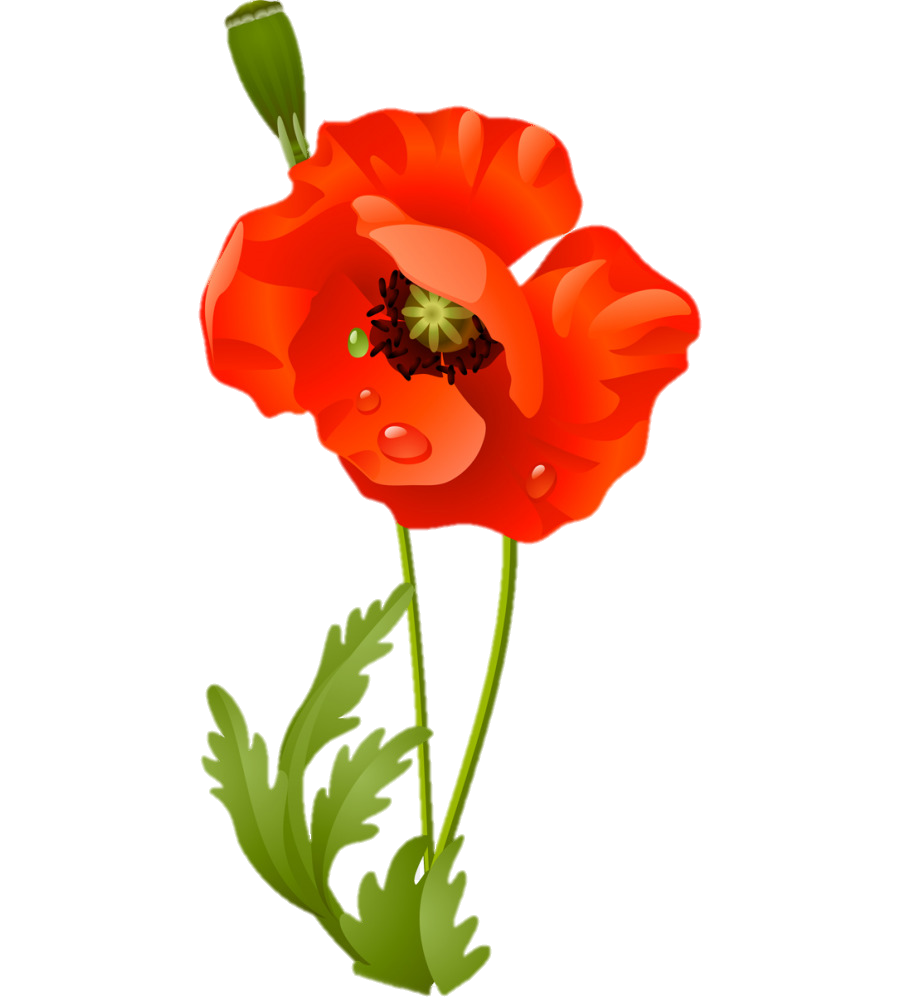 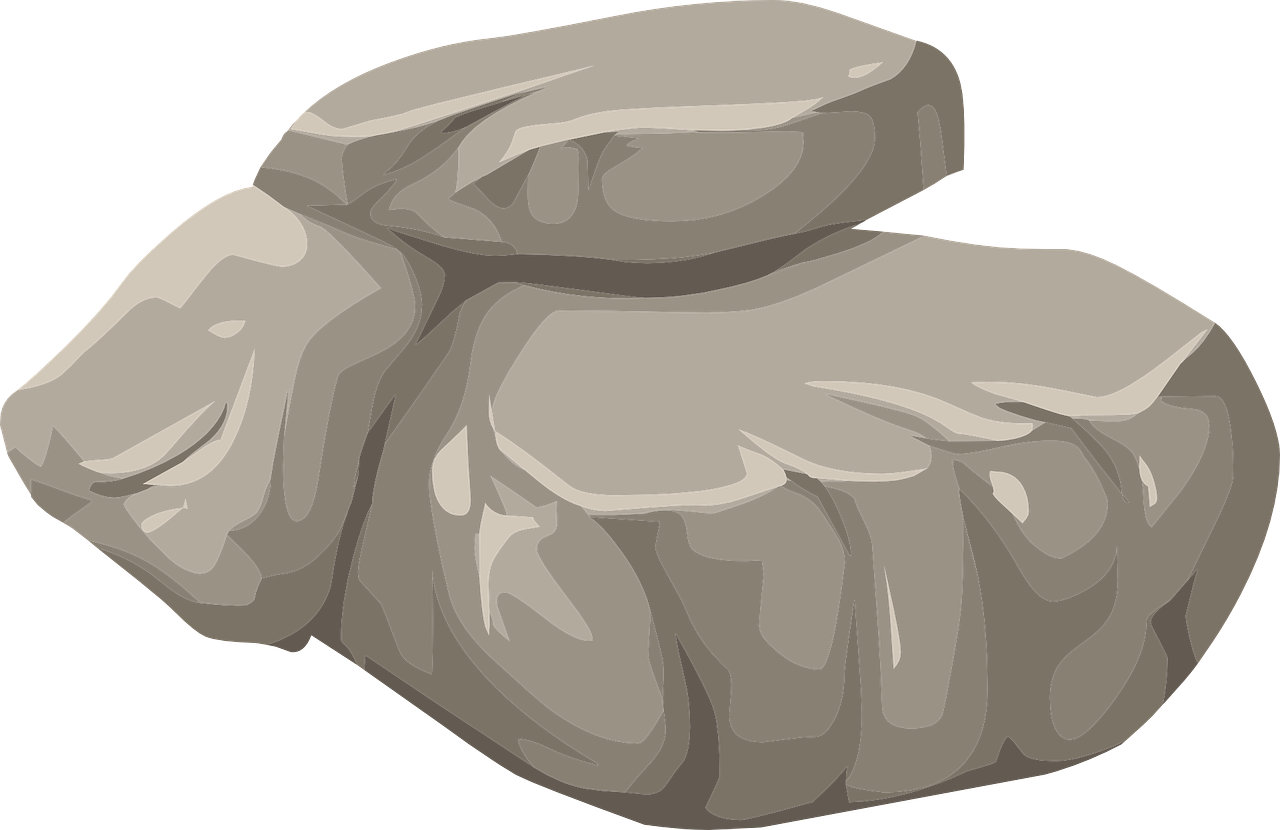 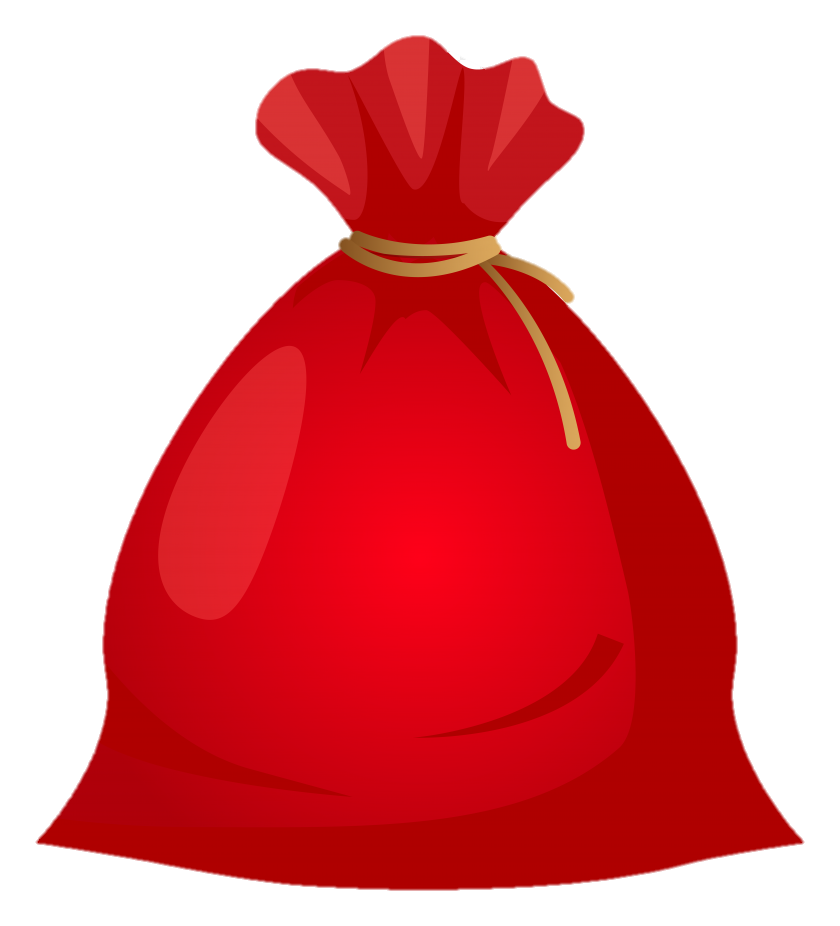 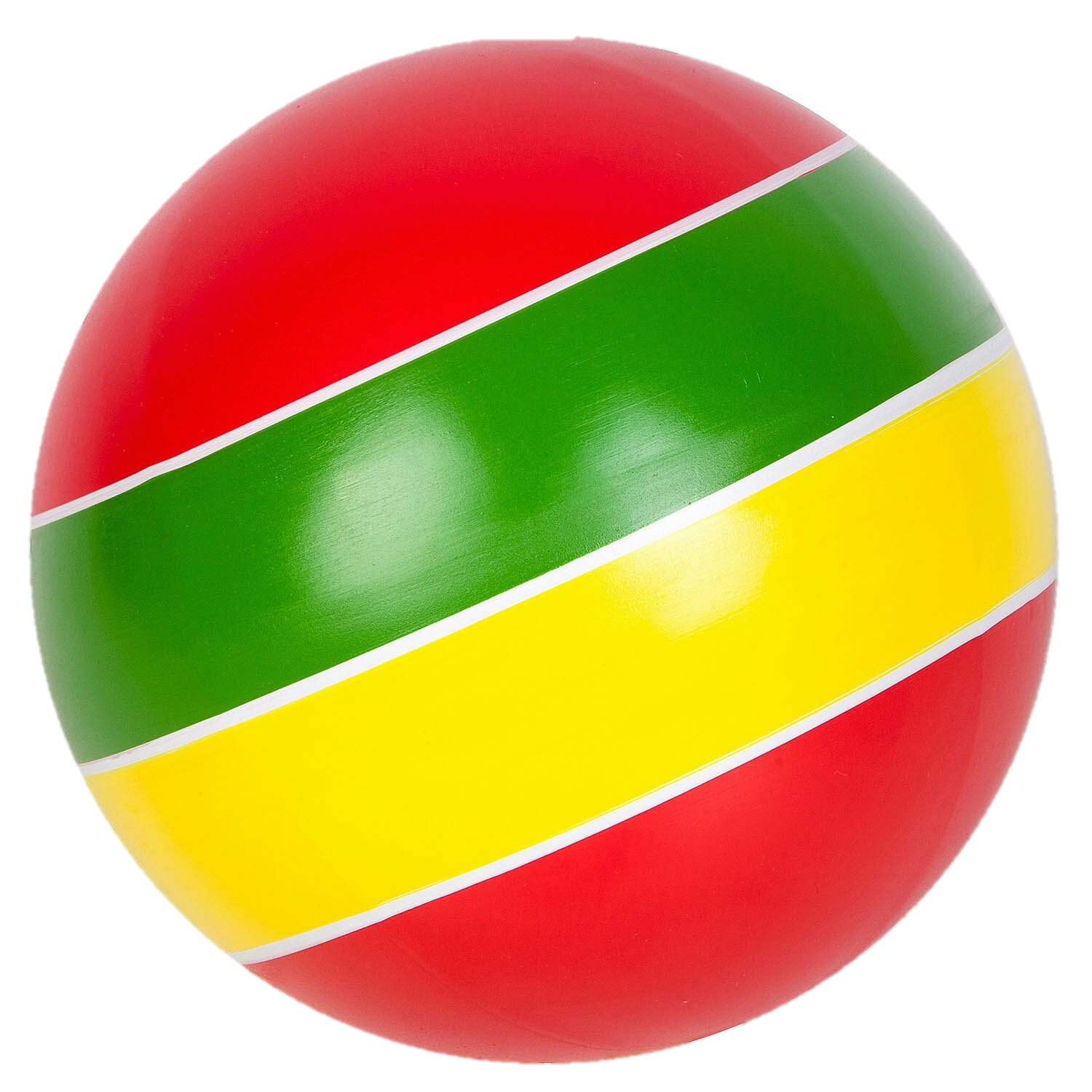